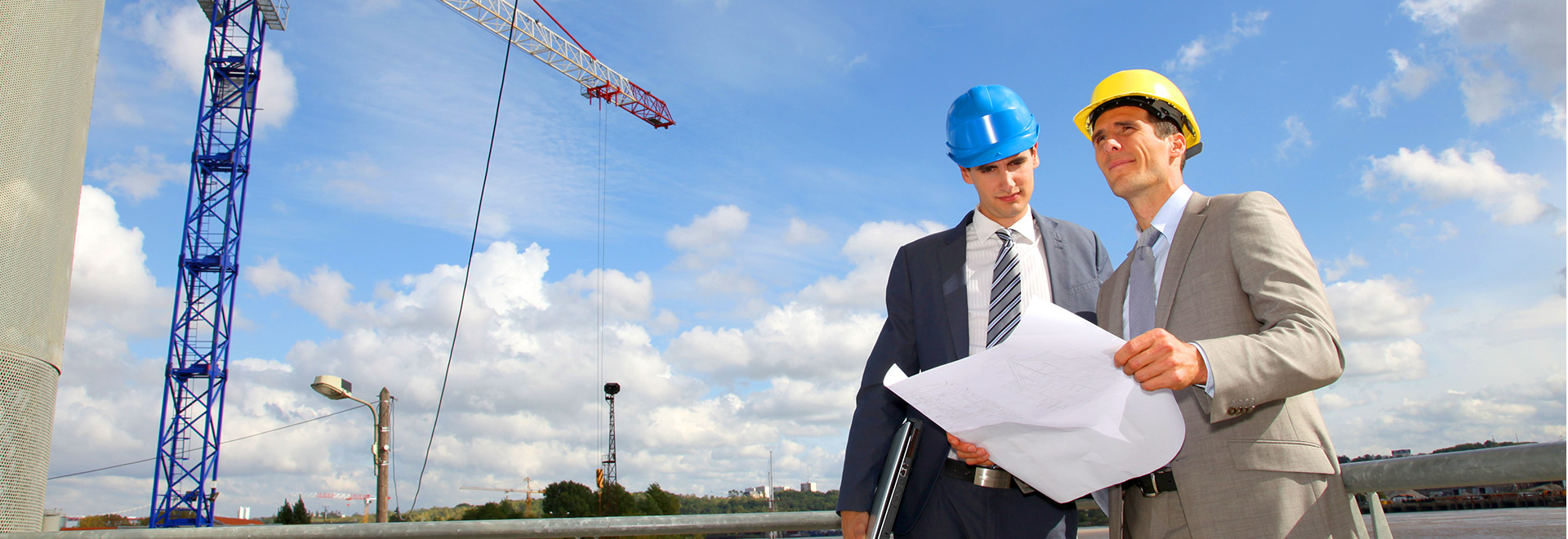 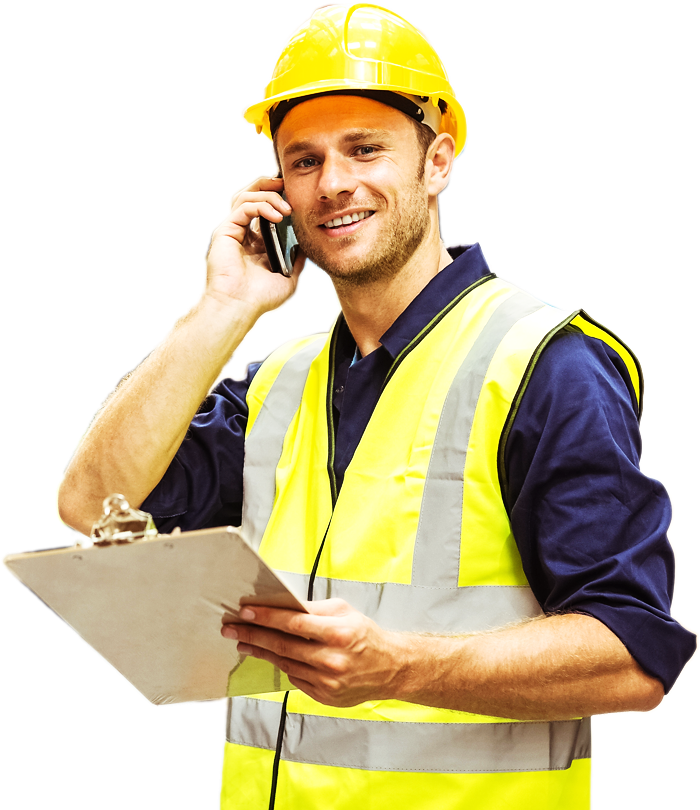 Construction
Company Promo
Your presentation as construction company
Start here
[Speaker Notes: https://www.pngkit.com/view/u2q8r5e6i1e6u2i1_safeteyline-lone-worker-warehouse-worker-png/]
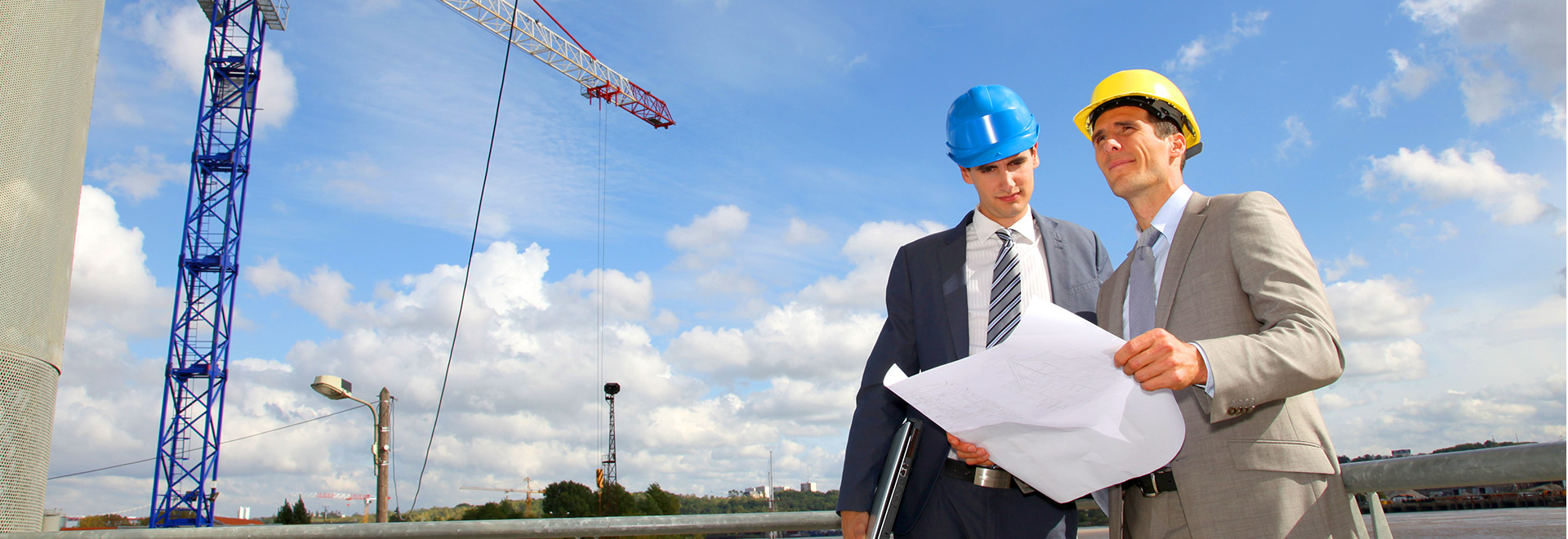 Construction
Company Skills
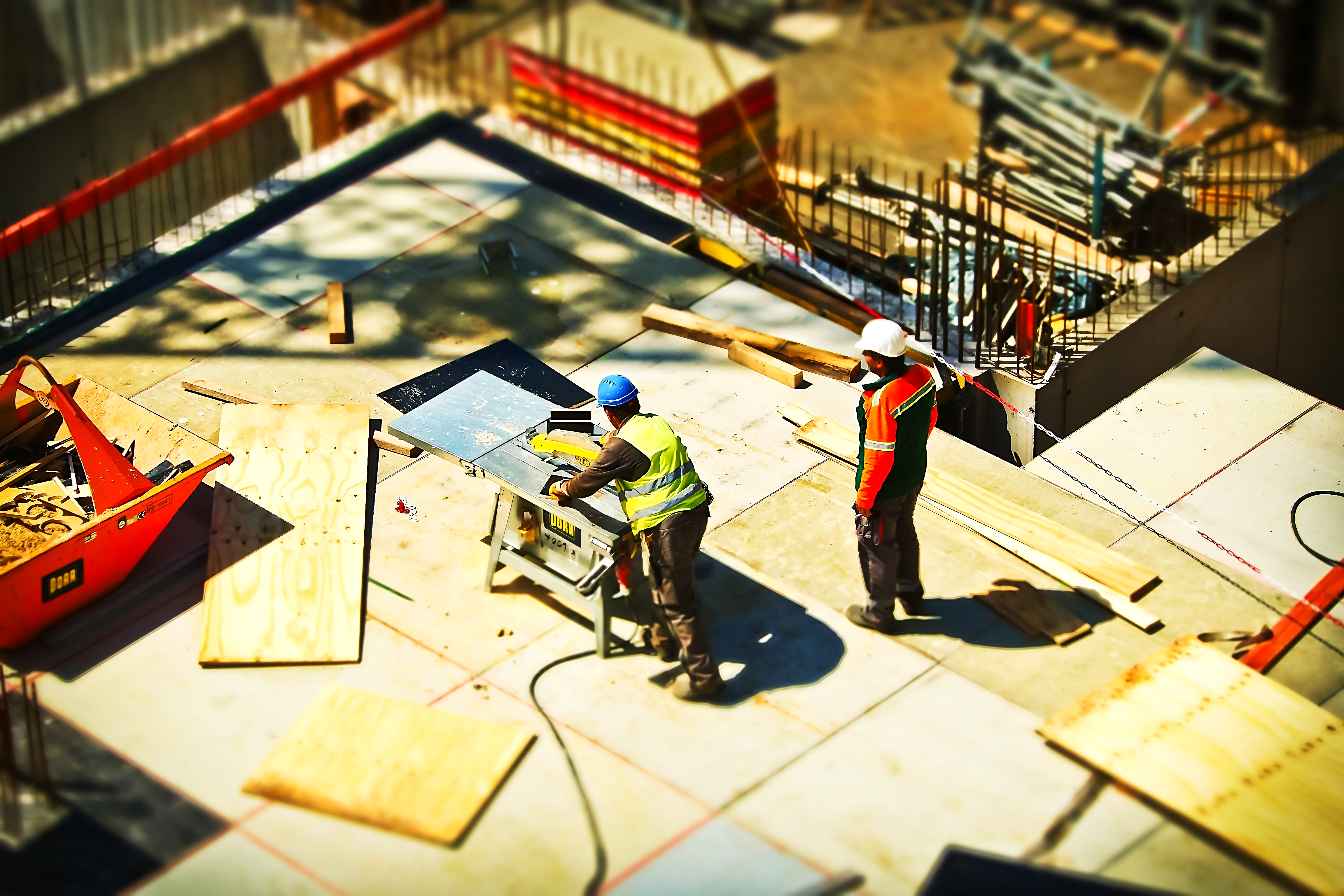 Bricks and stones
51 %
Steel
73 %
Wood
95 %
[Speaker Notes: 2.http://nccsltd.com/images/slider2.jpg
3.https://www.pexels.com/photo/2-man-on-construction-site-during-daytime-159306/]
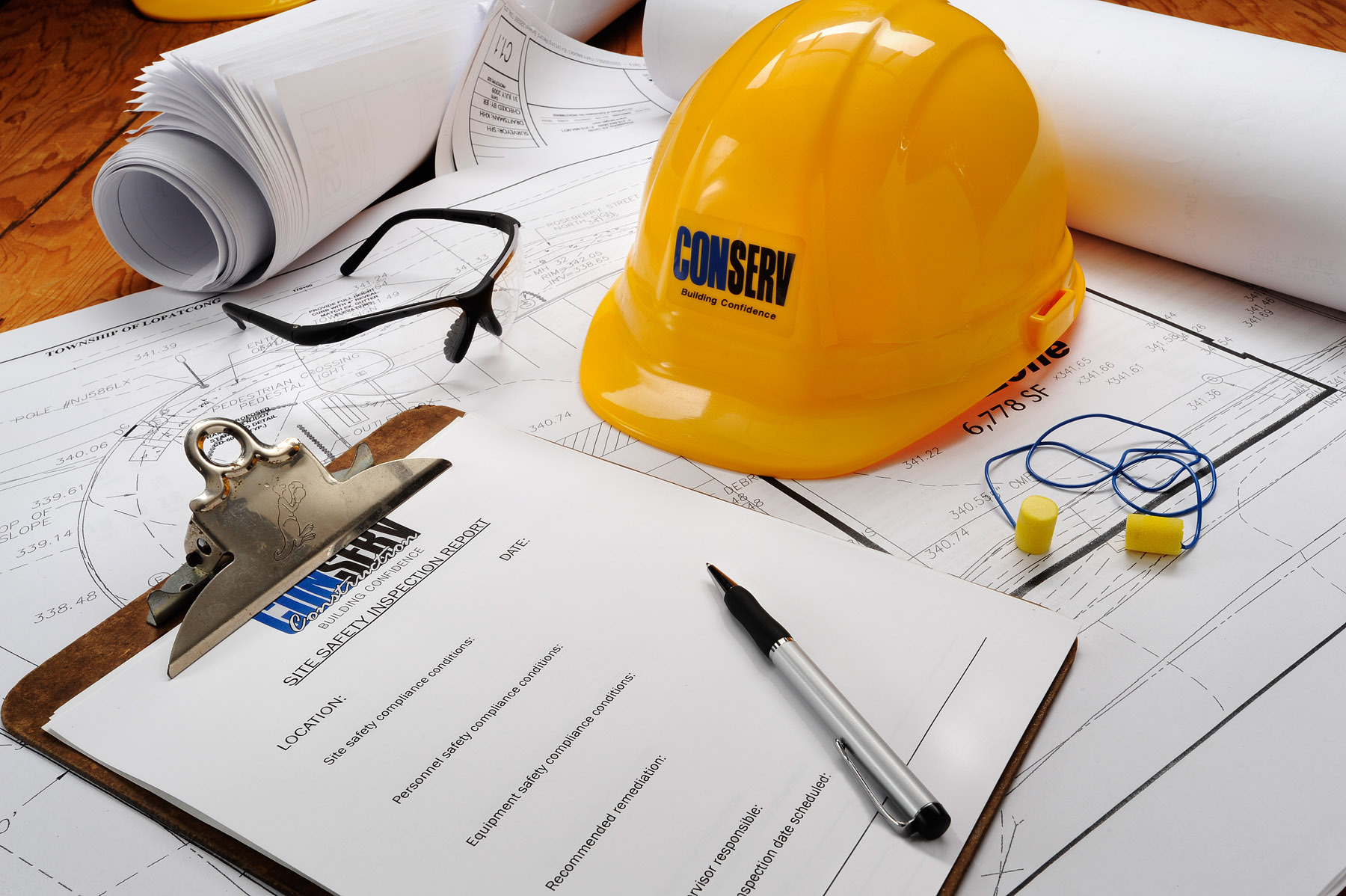 Create with the heart,
build with the mind.
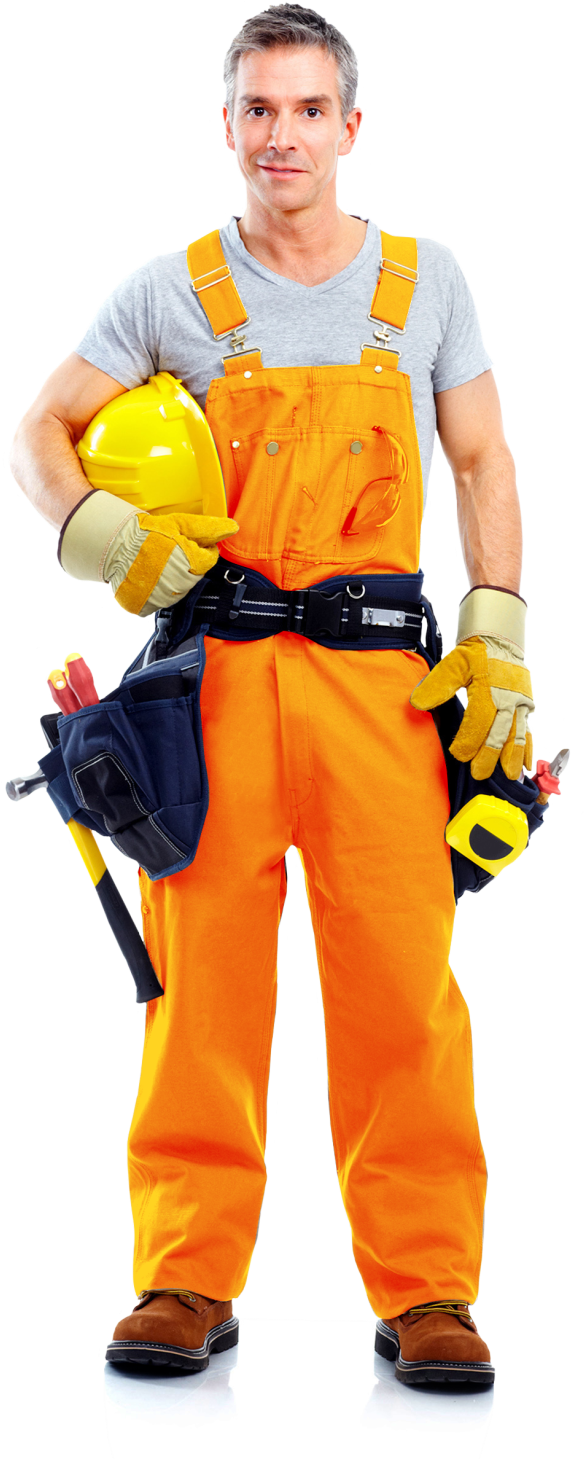 Bob
Head of steel
[Speaker Notes: 4.http://www.downtowniq.com/Mundra/img/cont/cont2.jpg
5.https://www.sccpre.cat/maxp/JobbJJ/]
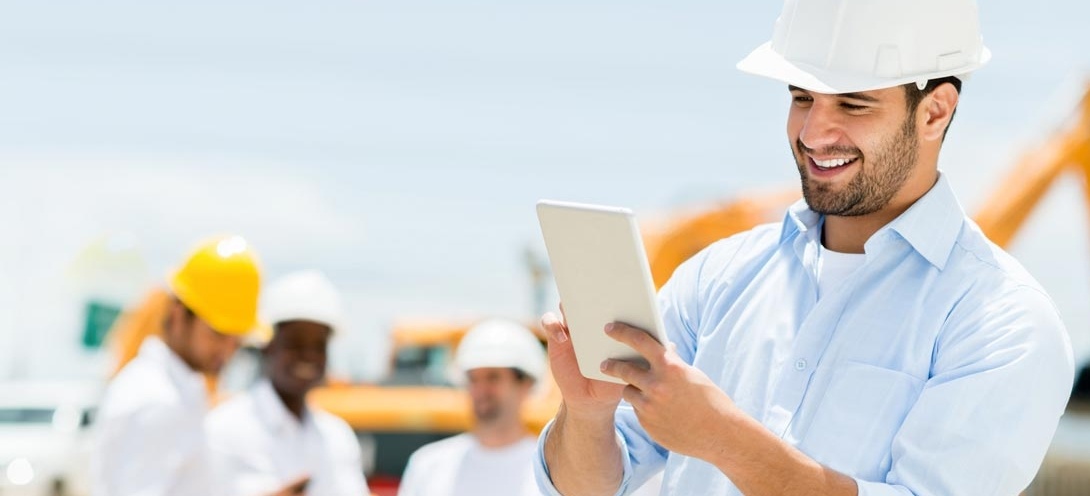 1.618
Proportion is the heart of beauty
[Speaker Notes: https://assets.mobilereach.com/wp-content/uploads/2018/03/field_worker_tablet-375848-edited.jpg]
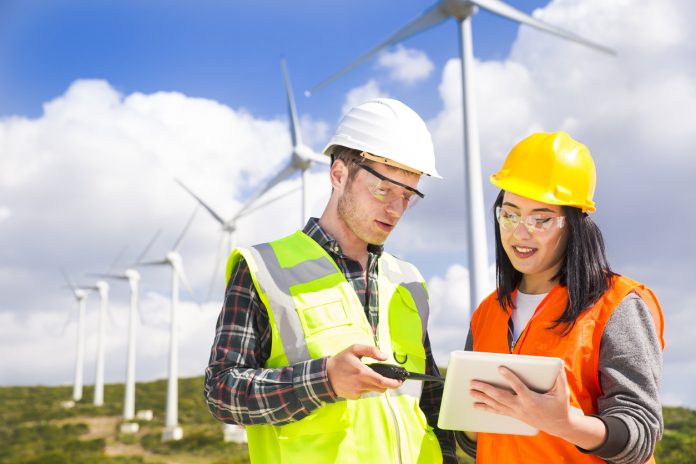 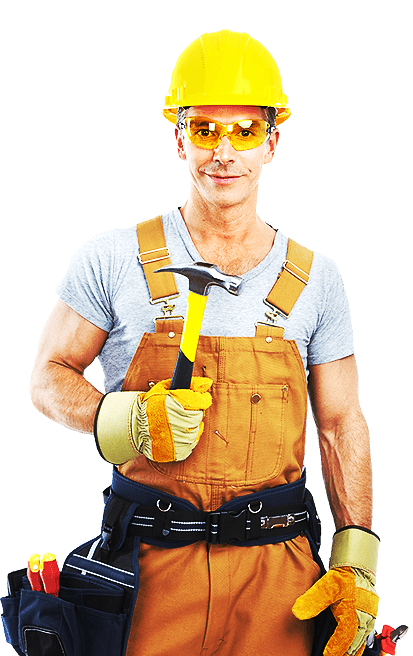 Beautiful buildings
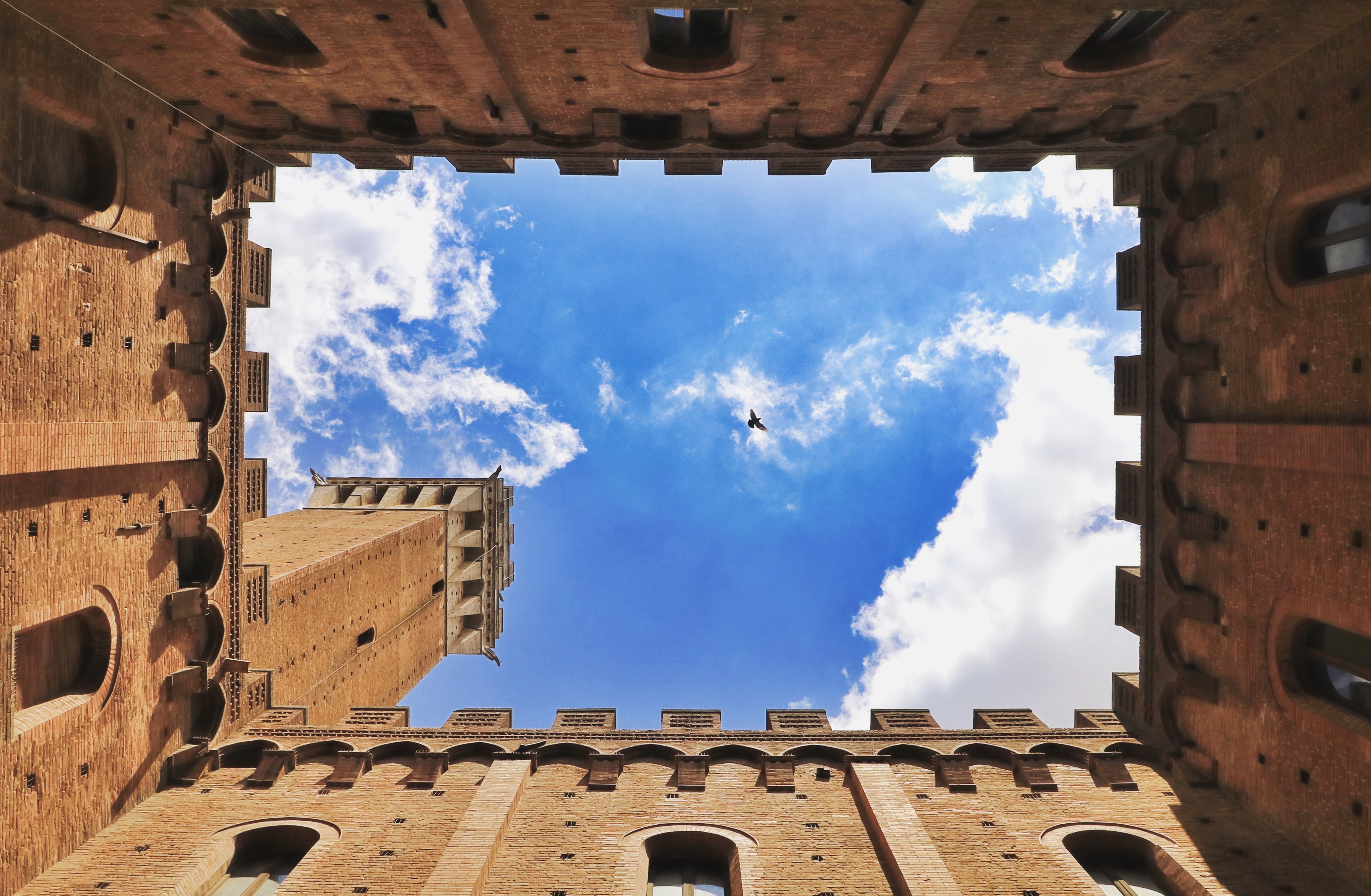 [Speaker Notes: https://www.devprojournal.com/wp-content/uploads/2018/12/field-technician-696x464.jpg
unsplash.com/photos/DUecWjq04hQ]
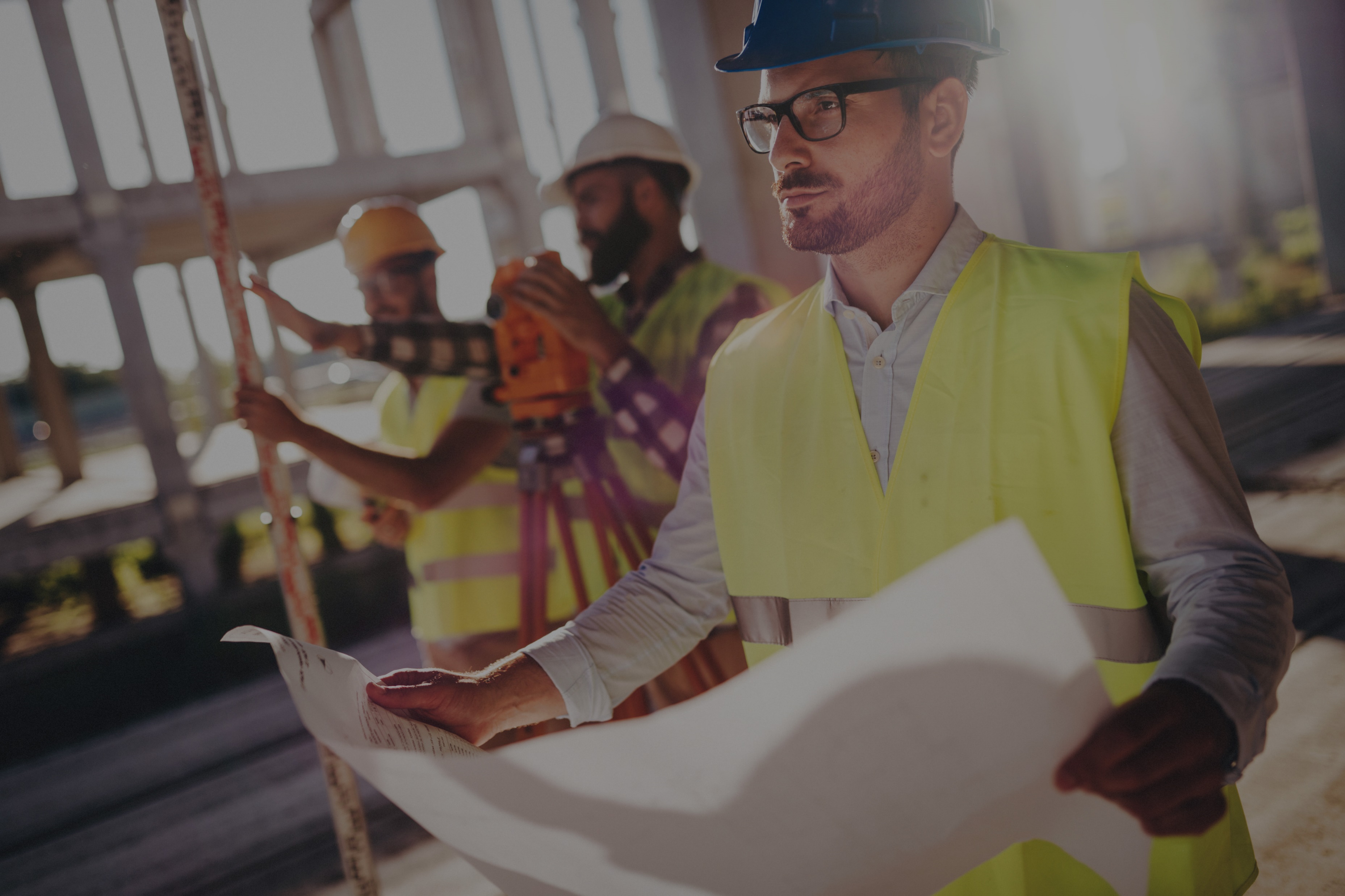 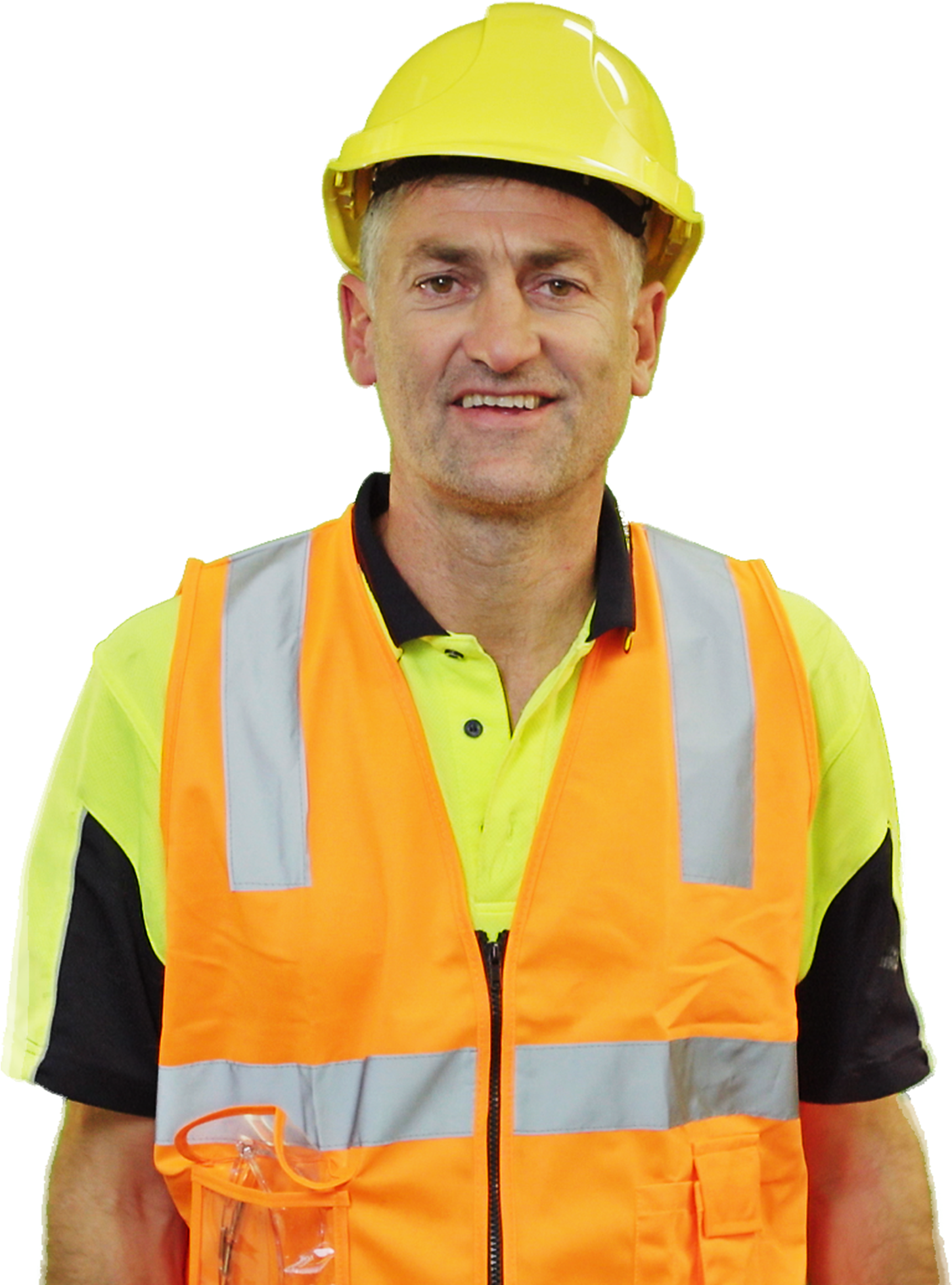 We All Know Our Goals In Life And We 
Must Attain Them No Matter What Obstacles We Face
Tim
Head of wood
[Speaker Notes: 10.https://stock.adobe.com/images/picture-of-construction-engineer-working-on-building-site/
11.https://www.sccpre.cat/show/JooRTi_for-business-continuity-managers/]
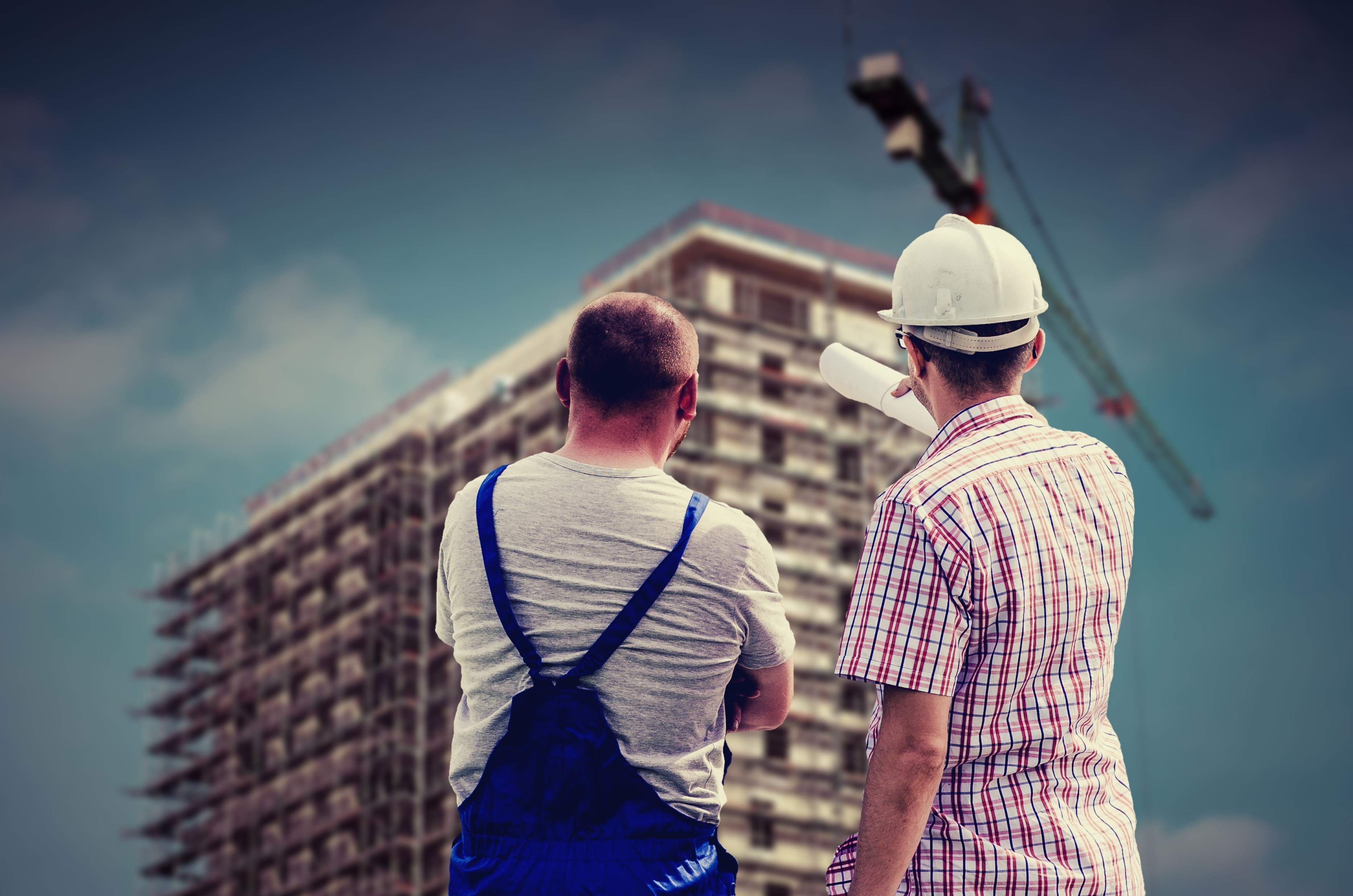 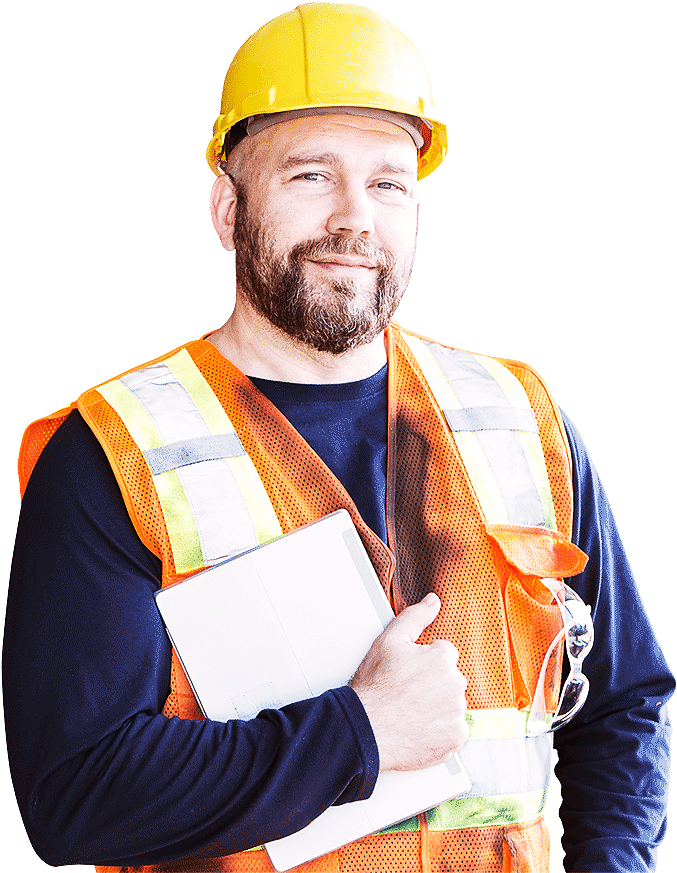 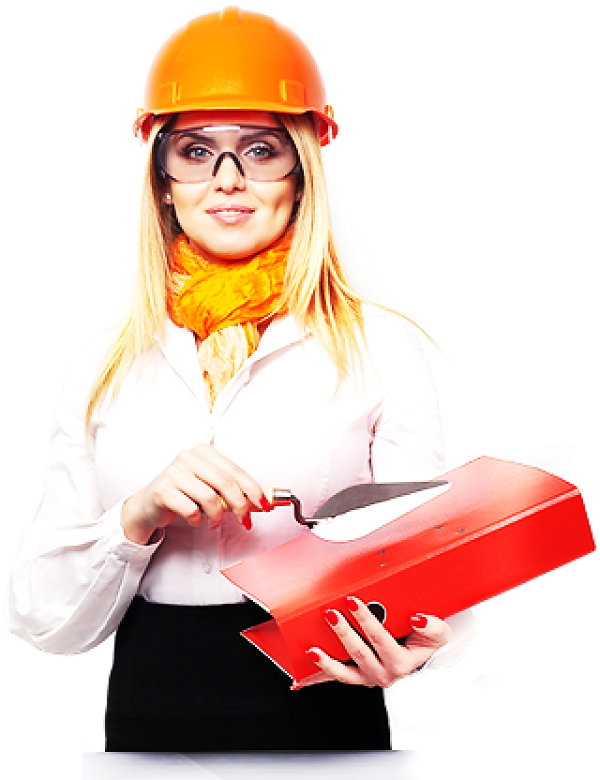 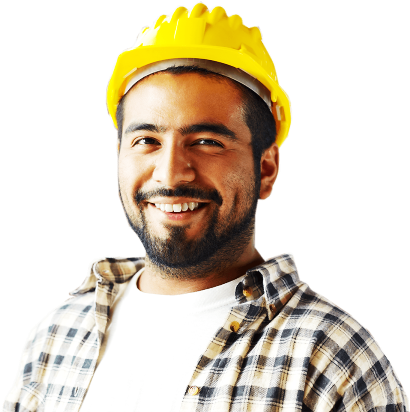 Eric
Expert in wood
Juan
Expert in bricks
Daisy
Expert in steel
[Speaker Notes: https://pixabay.com/photos/building-professional-employee-2762319/]
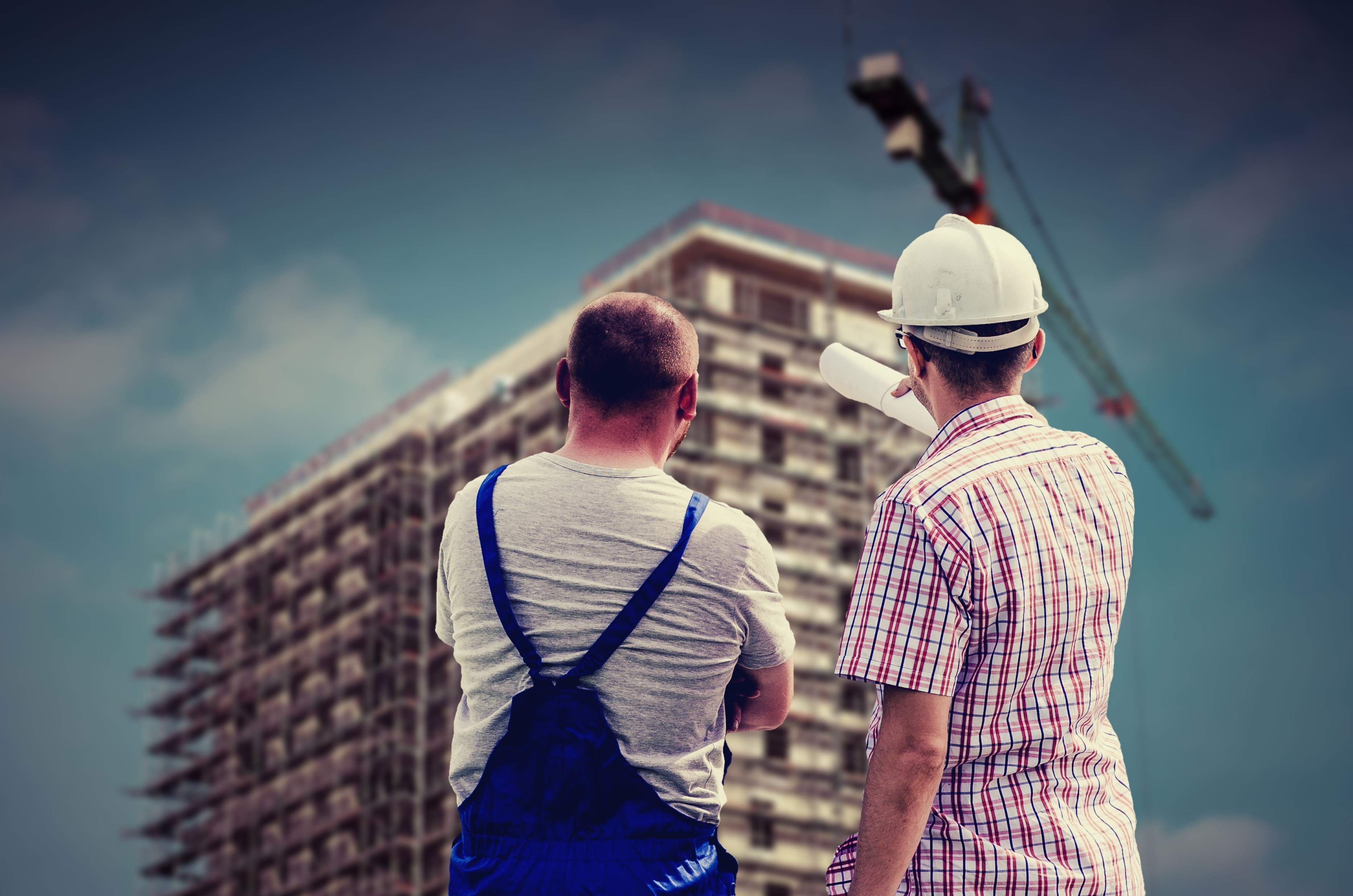 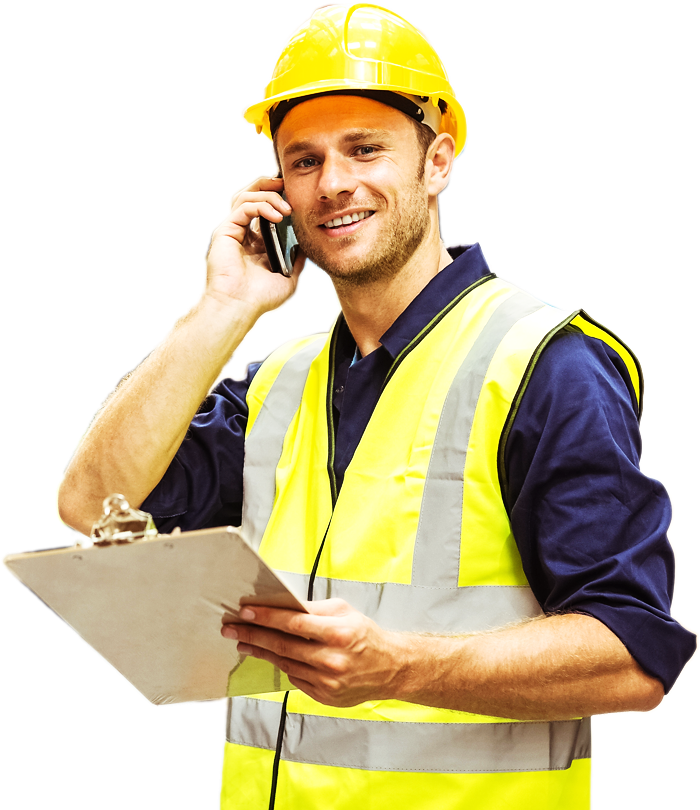 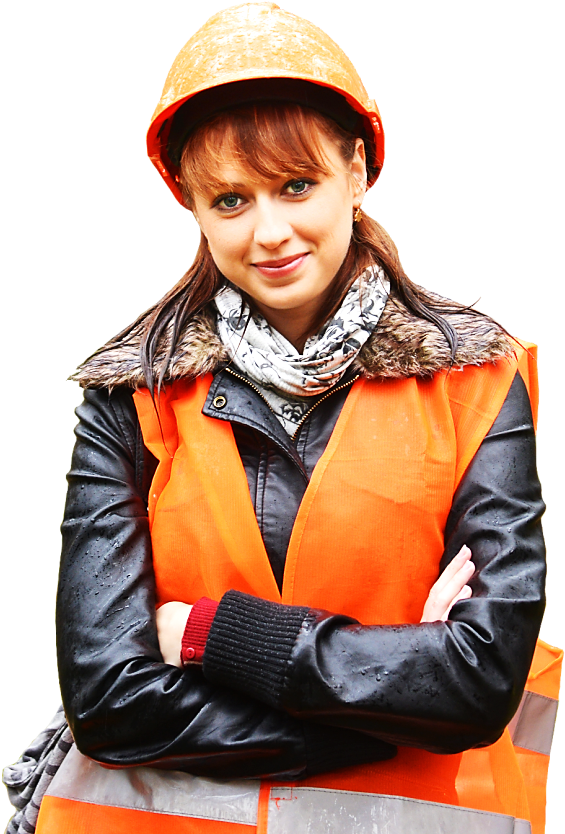 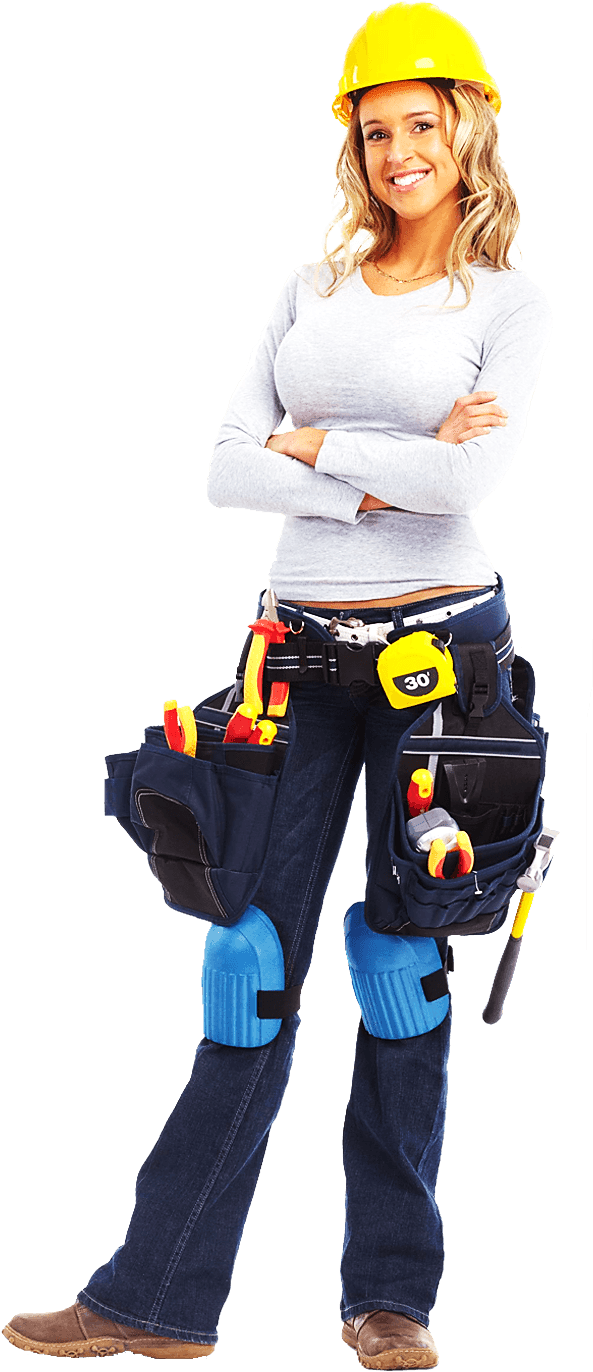 John
Expert in stones
Jessica
Architect on site
Betty
Architect on site
[Speaker Notes: https://pixabay.com/photos/building-professional-employee-2762319/]
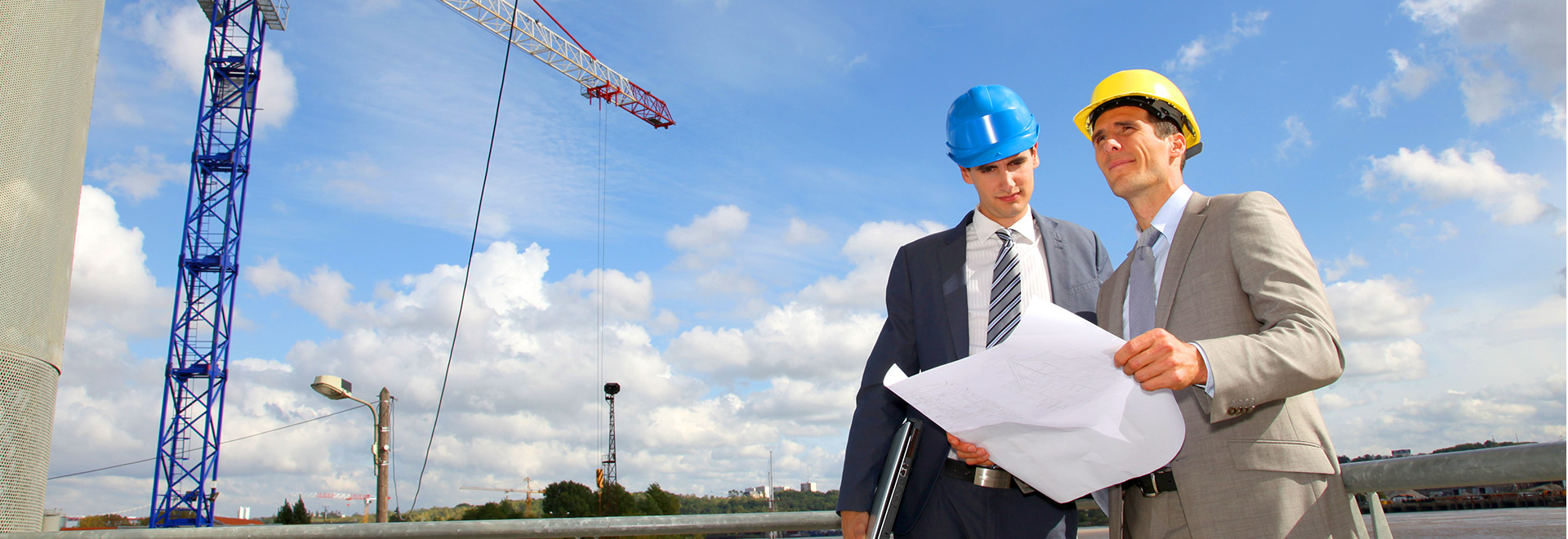 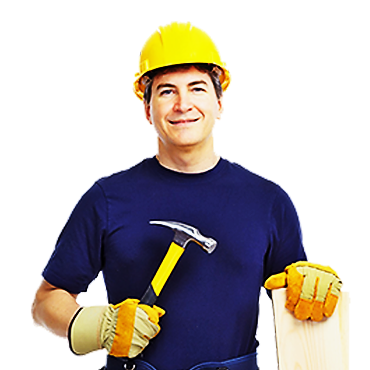 The shortest distance between two points is under construction
Learn more
[Speaker Notes: 3.https://www.pexels.com/photo/2-man-on-construction-site-during-daytime-159306/
13.https://www.crconstruction-inc.com/wp-content/uploads/2017/09/team3.png]
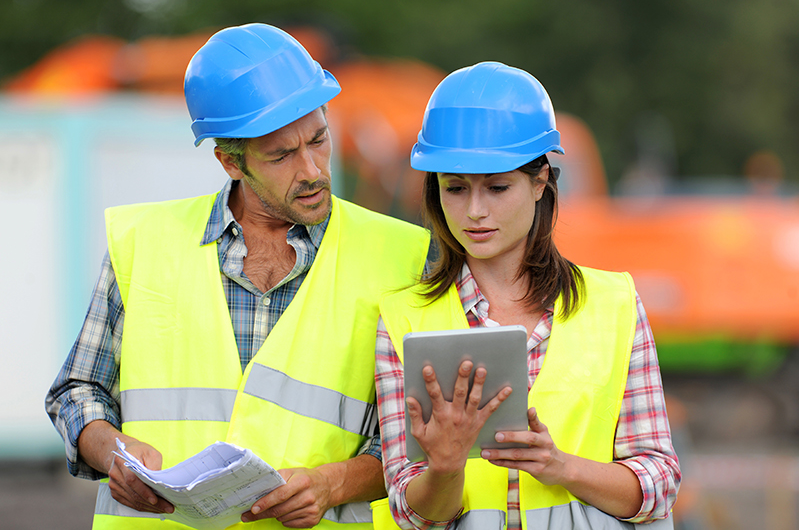 The road to success
is always under construction
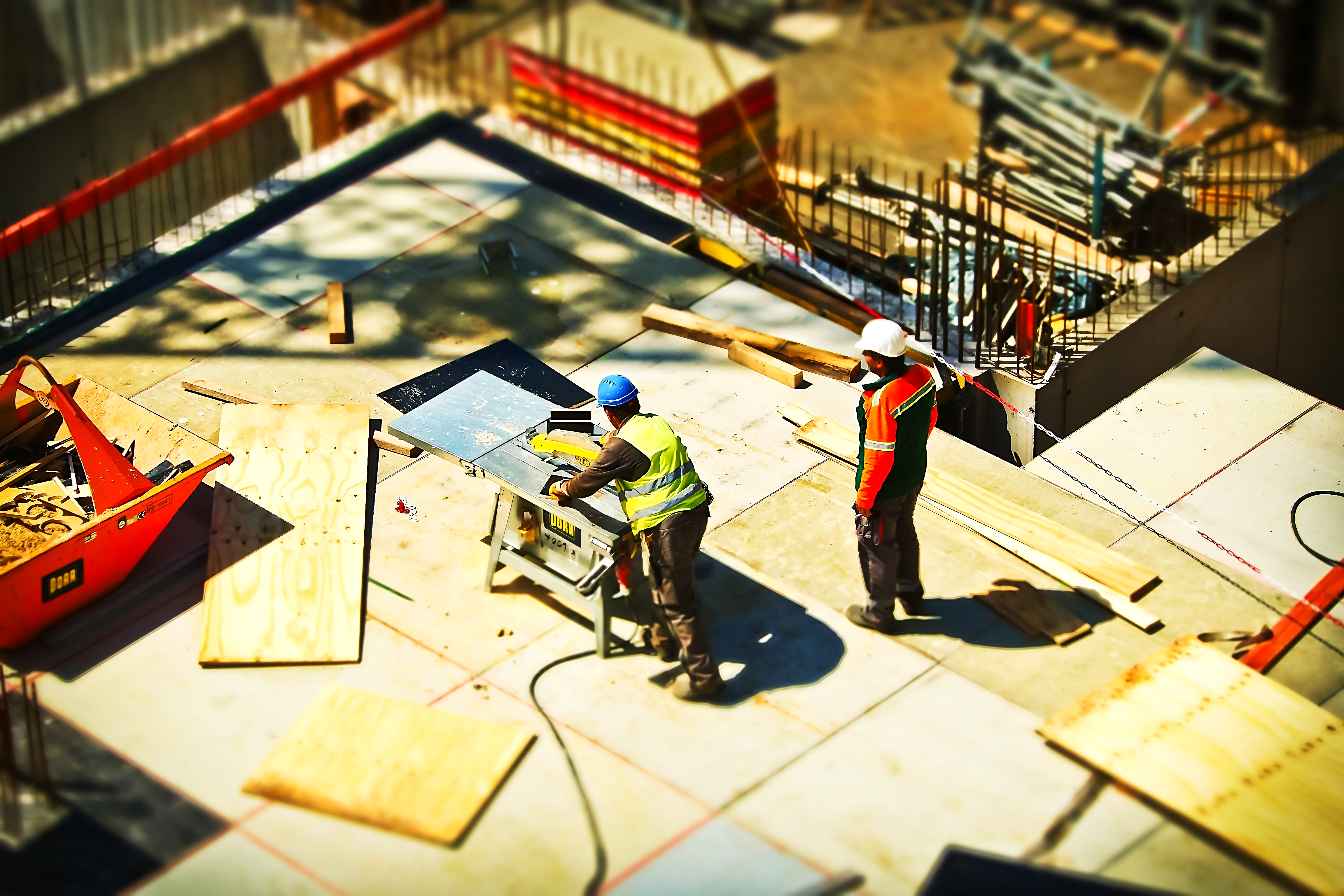 Bricks and stones
51 %
Steel
73 %
Wood
95 %
[Speaker Notes: https://fieldtasks.com/blog/wp-content/uploads/2018/01/Field-Service-technician2.png]
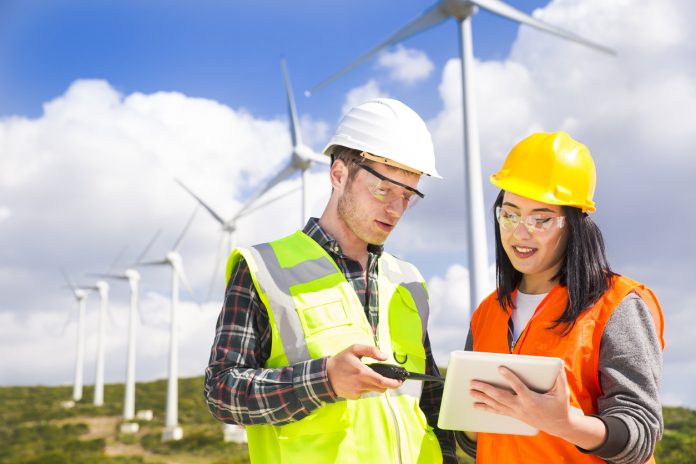 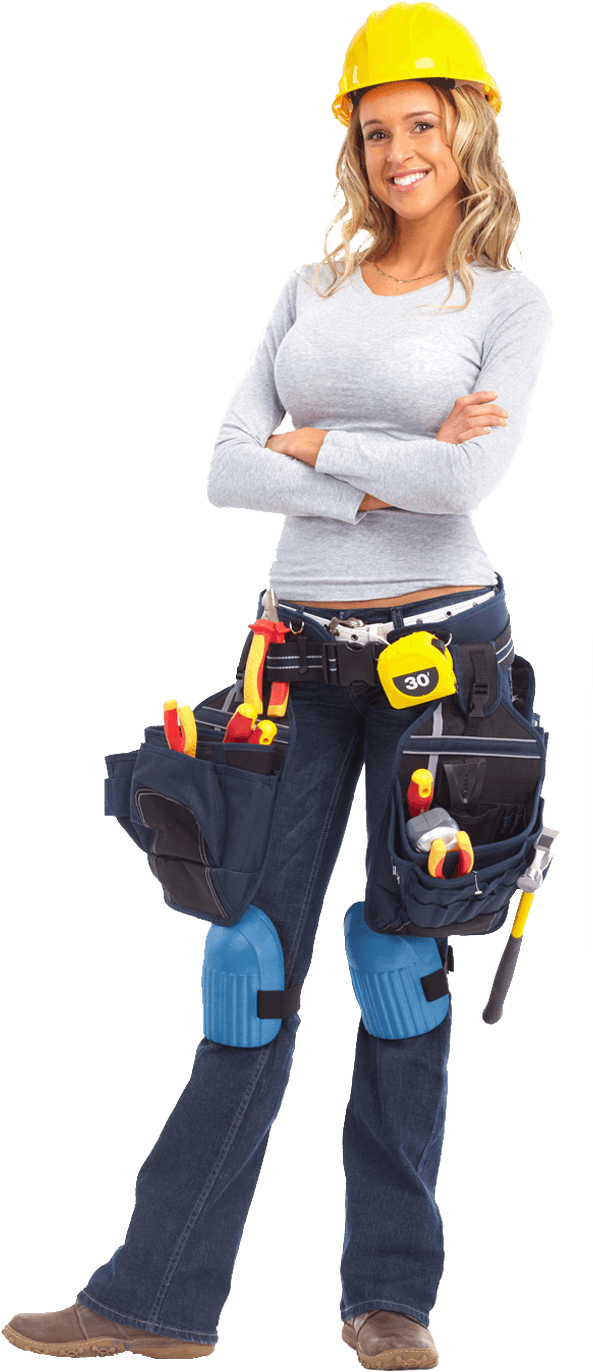 Architect
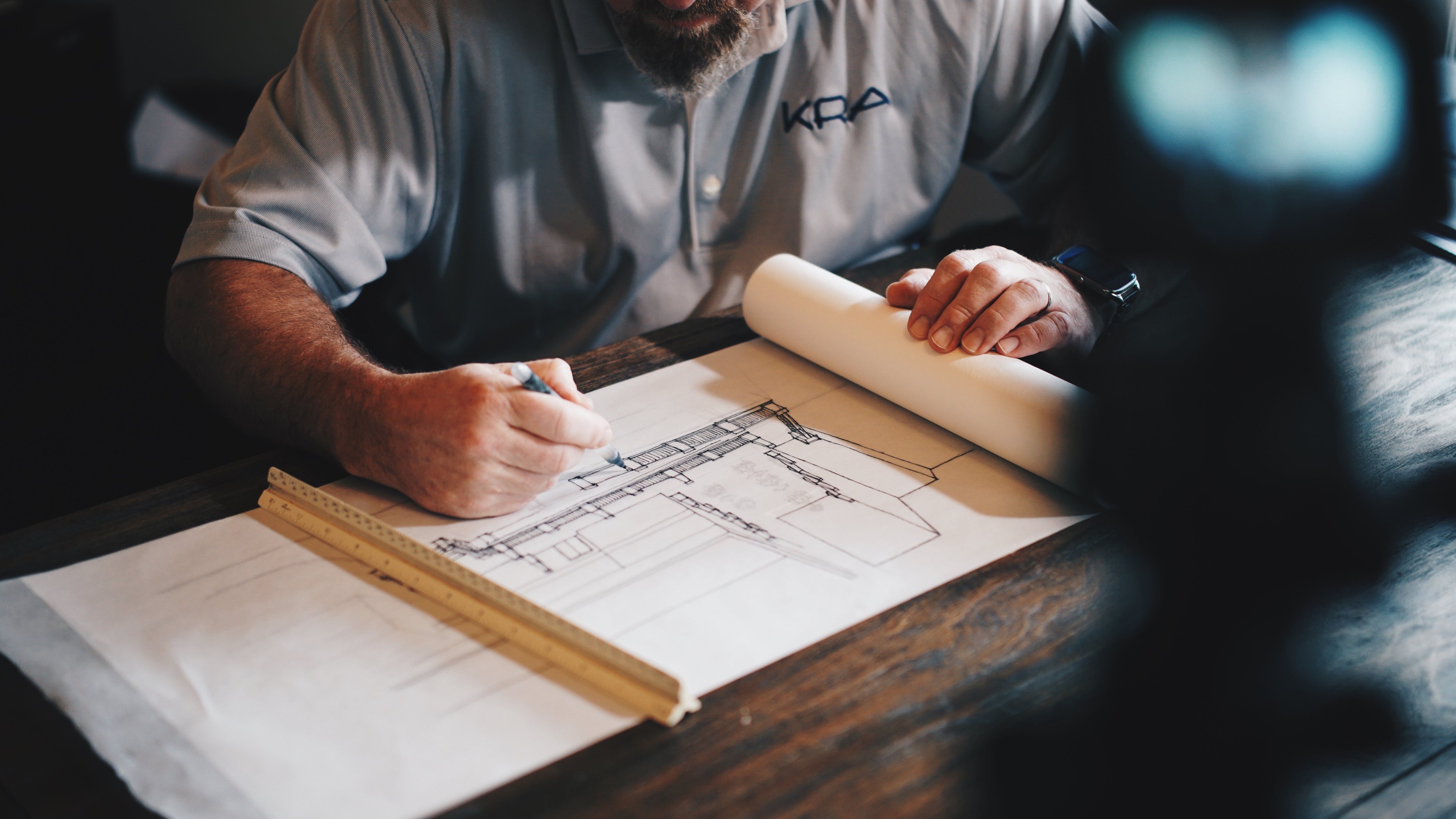 [Speaker Notes: 15.https://nma.org/wp-content/uploads/2013/08/GettyImages-599706162.jpg
16.https://i.dlpng.com/static/png/3996916-architectural-engineering-construction-worker-laborer-builder-builder-png-900_940_preview.png
17.https://unsplash.com/photos/HtBlQdxfG9k]
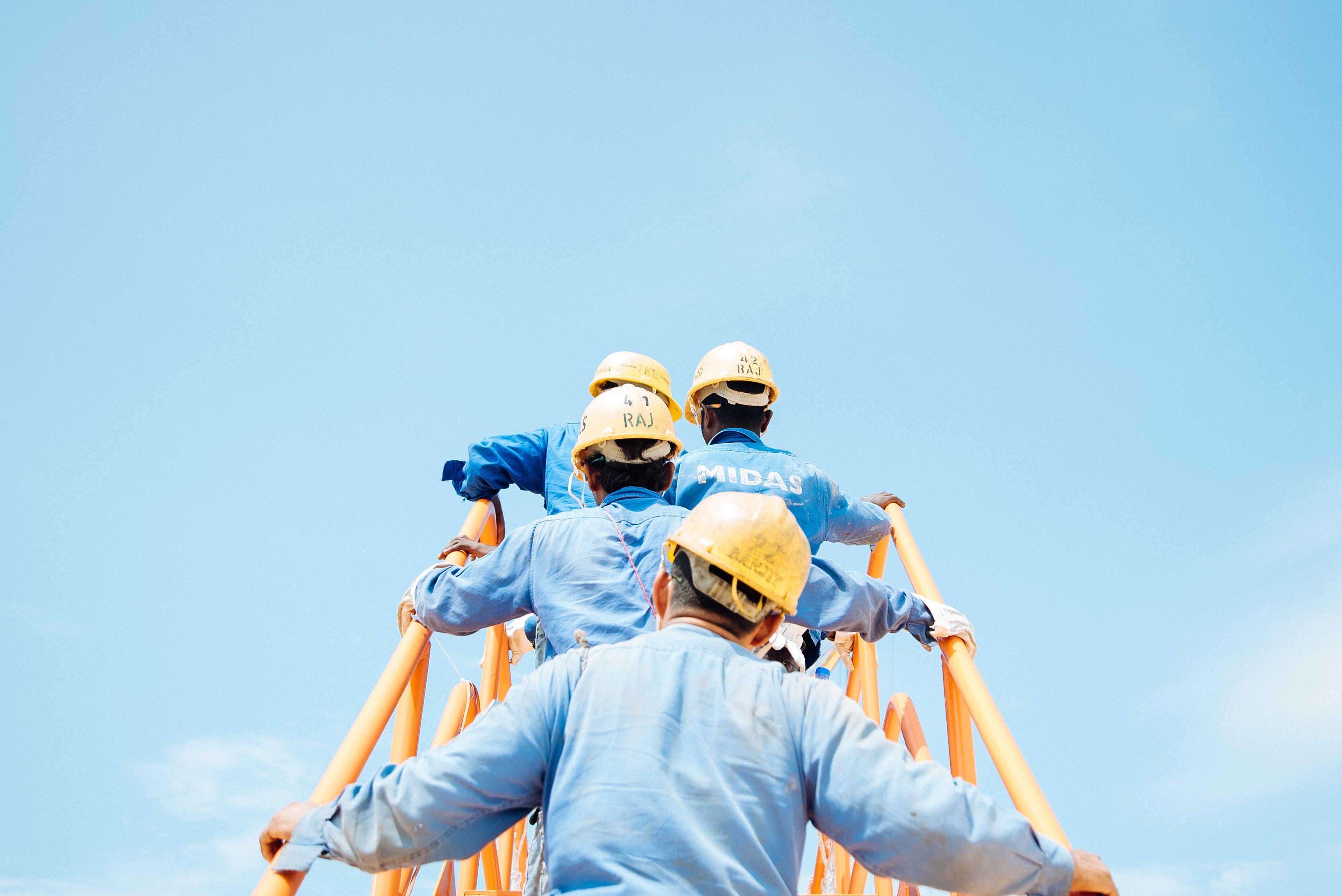 WWW
Visit our website
www.construction.com
[Speaker Notes: https://unsplash.com/photos/tZw3fcjUIpM]